6 А класс ГУО «Средняя школа №1 г. Сенно имени З.И.Азгура»
Права ребенка
Права человека – это права, обеспечивающие защиту достоинства и свободы каждого отдельного человека вне зависимости от его национальности, местожительства, пола, этнической принадлежности, цвета кожи, религии, языка или любых других признаков, которые гарантируют людям полноценную жизнь в обществе, каждому дают возможность раскрыться как личности. Важнейшим документом в области прав человека является Всеобщая декларация.
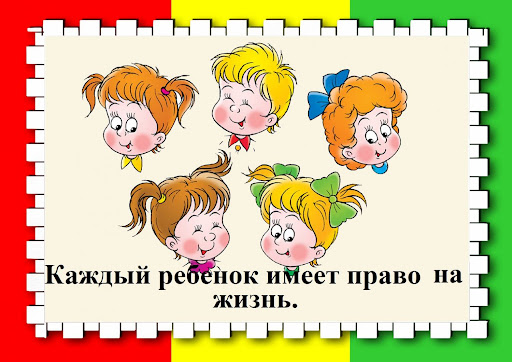 Ребенок имеет право: на жилище;
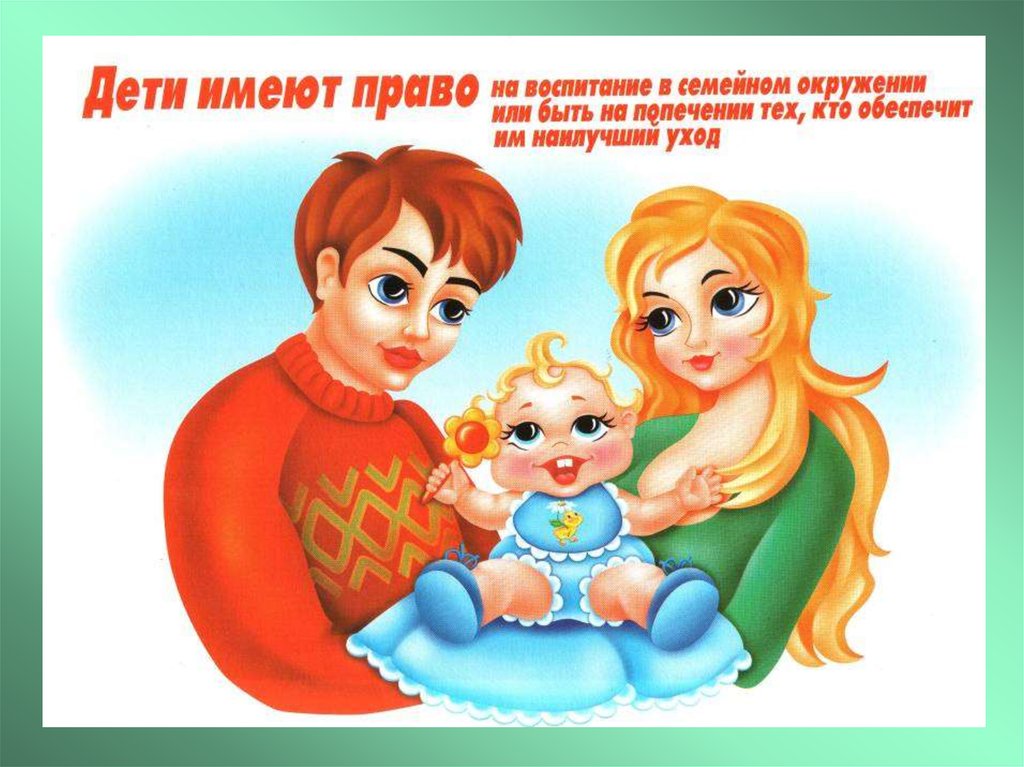 на жизнь и здоровое развитие;
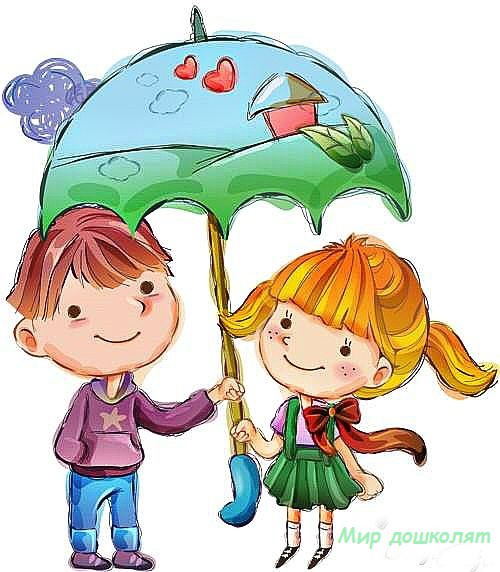 на семью;
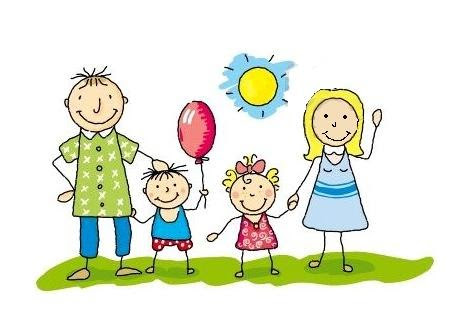 на имя, гражданство, сохранение своей индивидуальности;
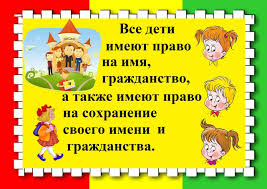 на пользование родным языком;
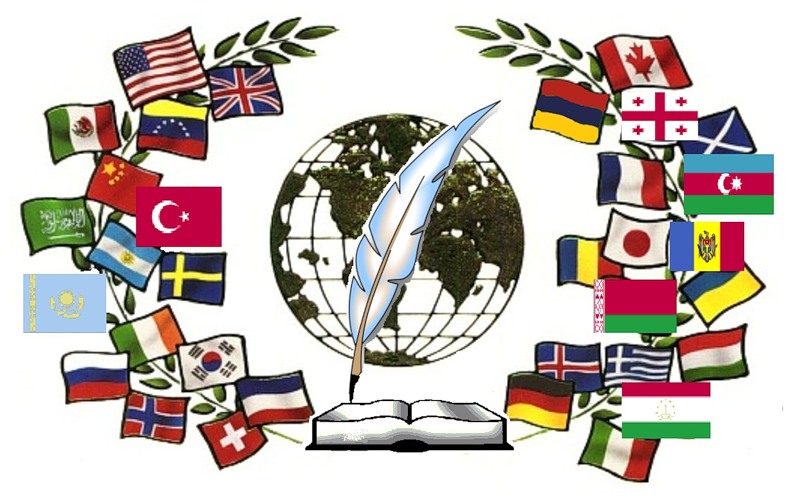 на здравоохранение и социальное обеспечение;
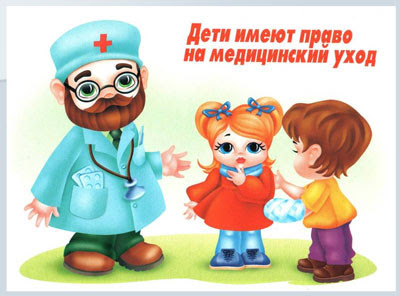 на полезное и качественное питание;
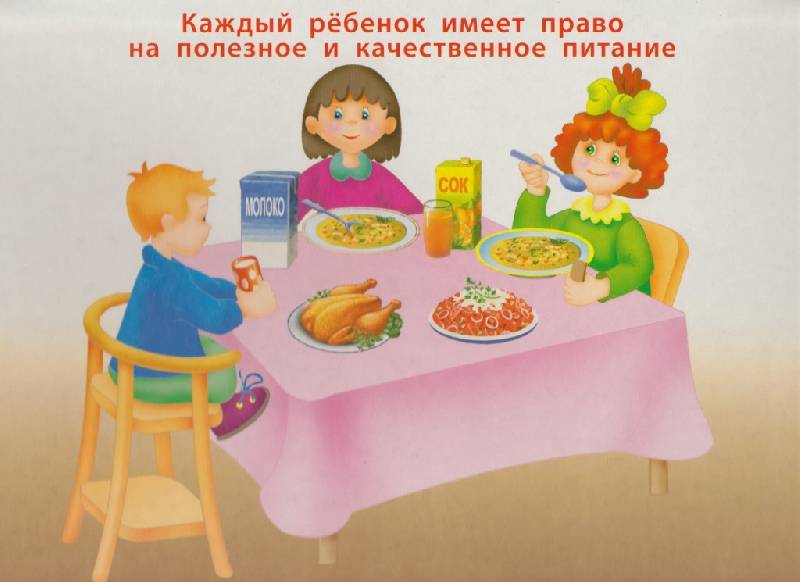 на отдых и досуг, участие в играх, культурной жизни, занятие искусством;
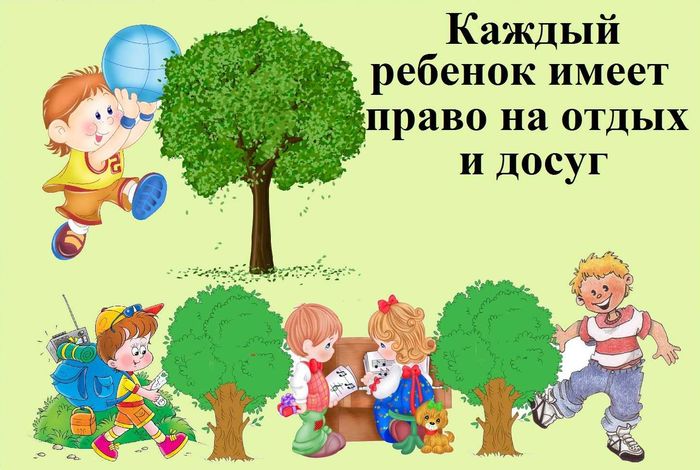 на защиту от жестокого обращения;
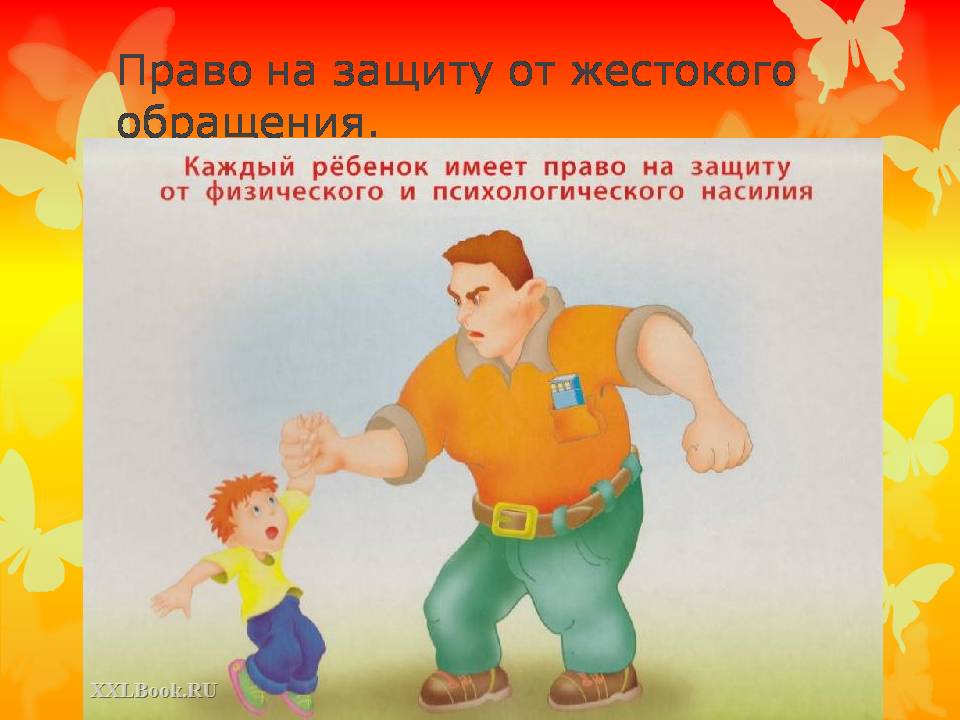 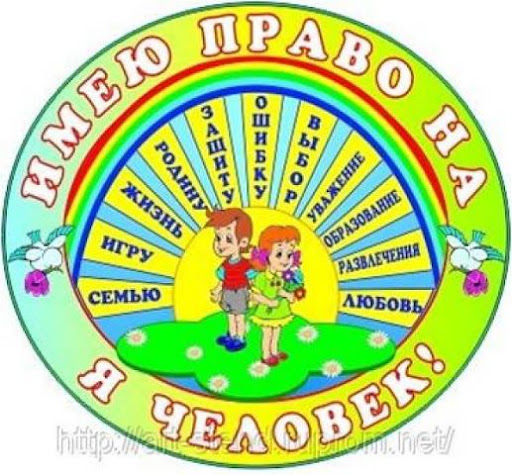